1o Μάθημα - άσκηση Εμπέδωσης
Να αναφέρετε ποιες από τις παρακάτω χημικές ενώσεις είναι οξέα, ποιες βάσεις και ποια άλατα:
HCl , NaOH, NH3, H2SO4 , RCON(CH3)CH2CΟO-, οξικό οξύ (CH3COOH), στεατικό Na*, ασπιρίνη (ακετυλοσαλικυλικό οξύ)**, ΑΗΑ (Α- Υδροξυοξέα), NH4+Cl-
**
*
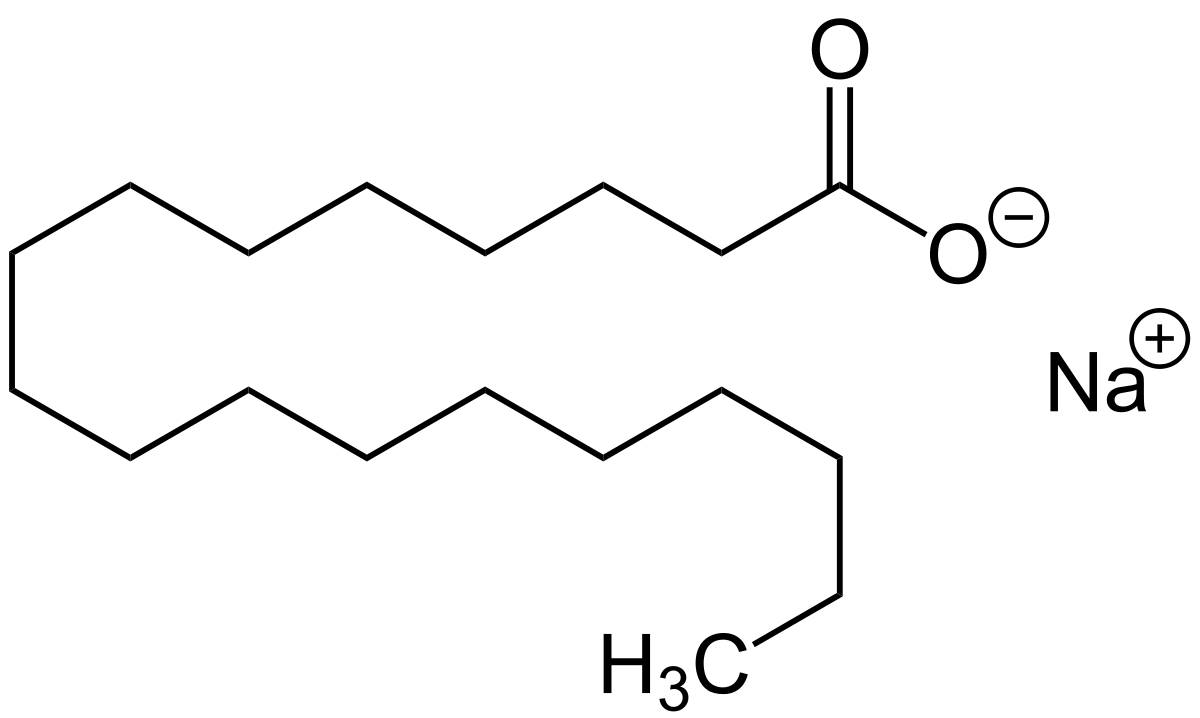 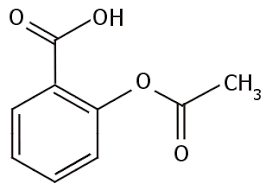 2ο μάθημα – Ασκήσεις εμπέδωσης

Άσκηση 1
Συμπληρώστε τα κενά:
Τα λίπη είναι εστέρες ________   με   ________ οξέα. Για να παρασκευάσουμε ένα σκληρό σαπούνι από λίπος, αρκεί να αντιδράσει το ________ με τη ________ ( δηλαδή το ________  στην περίπτωση των σκληρών σαπουνιών), ώστε να γίνει υδρόλυση και να προκύψει γλυκερίνη και __________Το σαπούνι που προκύπτει δεν αποτελεί ενιαία ένωση αλλά μίγματα _______διαφόρων _________οξέων.Τα σαπούνια έχουν απορρυπαντική δράση, αφού επιτρέπουν τον σχηματισμό ________ με τις _______ουσίες του δέρματος, ώστε να απομακρύνονται εύκολα με νερό.
Άσκηση 2

Μια βιομηχανία παράγει υψηλής ποιότητας σκούρο πράσινο, στερεό σαπούνι. Από ποιο λίπος ή έλαιο μπορεί να παράγεται; Έχει ισχυρή επίδραση στο δέρμα; 

Άνδρας που ξυρίζεται συχνά ανέφερε σκλήρυνση του δέρματος. Θα μπορούσε να οφείλεται σε κάποιο σαπούνι; Αν ναι, από ποιο λίπος ή έλαιο μπορεί να παράγεται το σαπούνι που χρησιμοποίησε; Τι χρώμα είναι; Ανήκει στην κατηγορία σκληρών ή μαλακών σαπουνιών;